Eko Budżet
Podsumowanie
Propozycje inwestycji
2017
Głosowanie
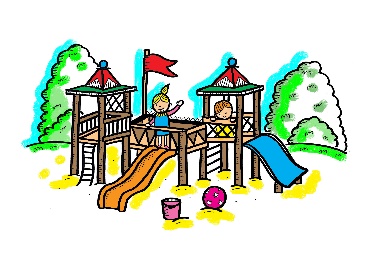 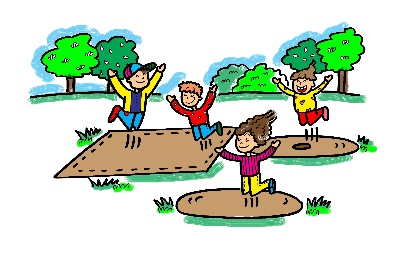 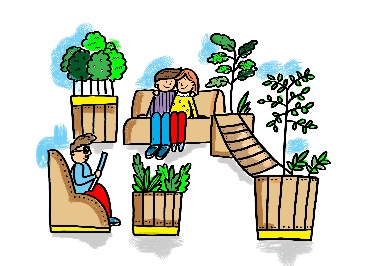 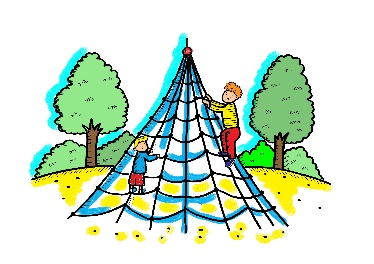 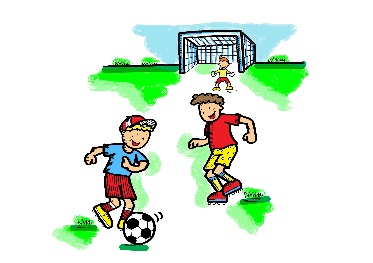 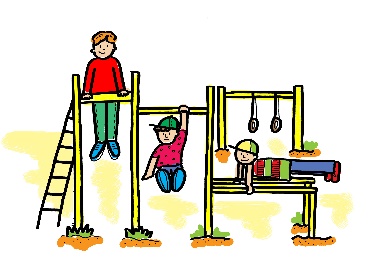 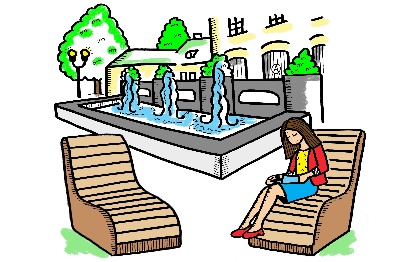 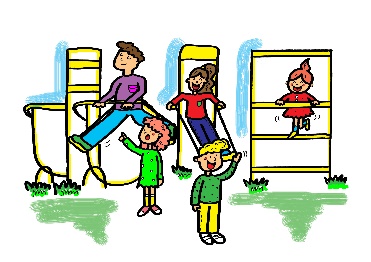 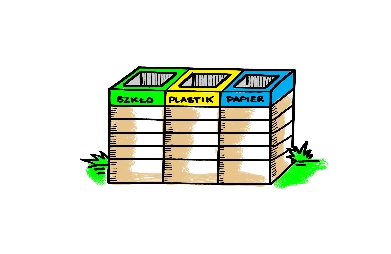 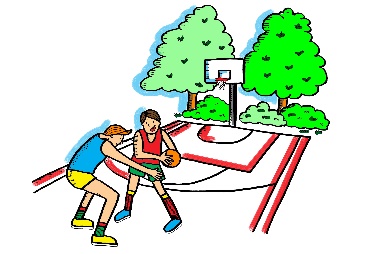 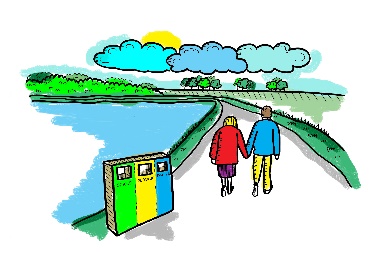 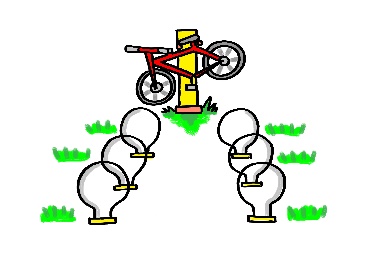 Łącznie oddano 7996 głosów
Ilość odpadów segregowanych odebranych z Miasta Siedlce z posesji zamieszkałych
2016-2017
Ilość odpadów komunalnych zmieszanych odebranych z Miasta Siedlce z posesji zamieszkałych
2016-2017
Jak zmieniały się poziomy recyklingu w Siedlcach
Styczeń – Listopad 2017
Wyniki
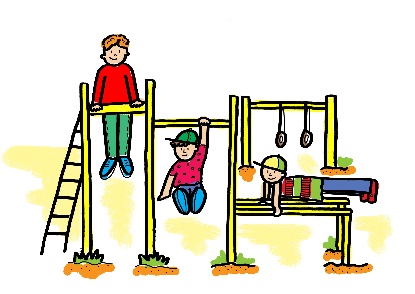 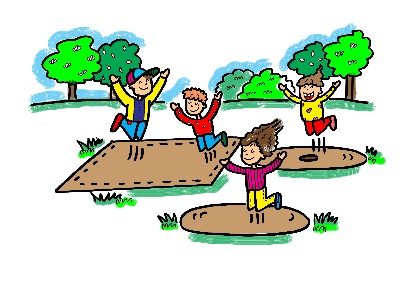 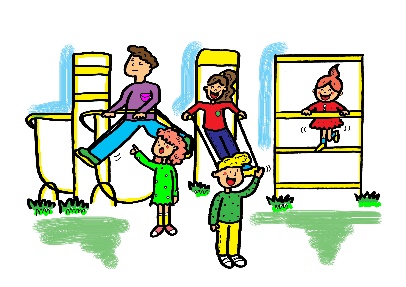 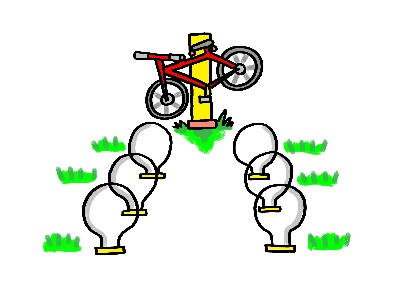 Eko Budżet 2017
Zwycięzca
Infrastruktura rowerowa (stojak, stacje naprawcze), cały sektor22,28%
Eko Budżet 2017
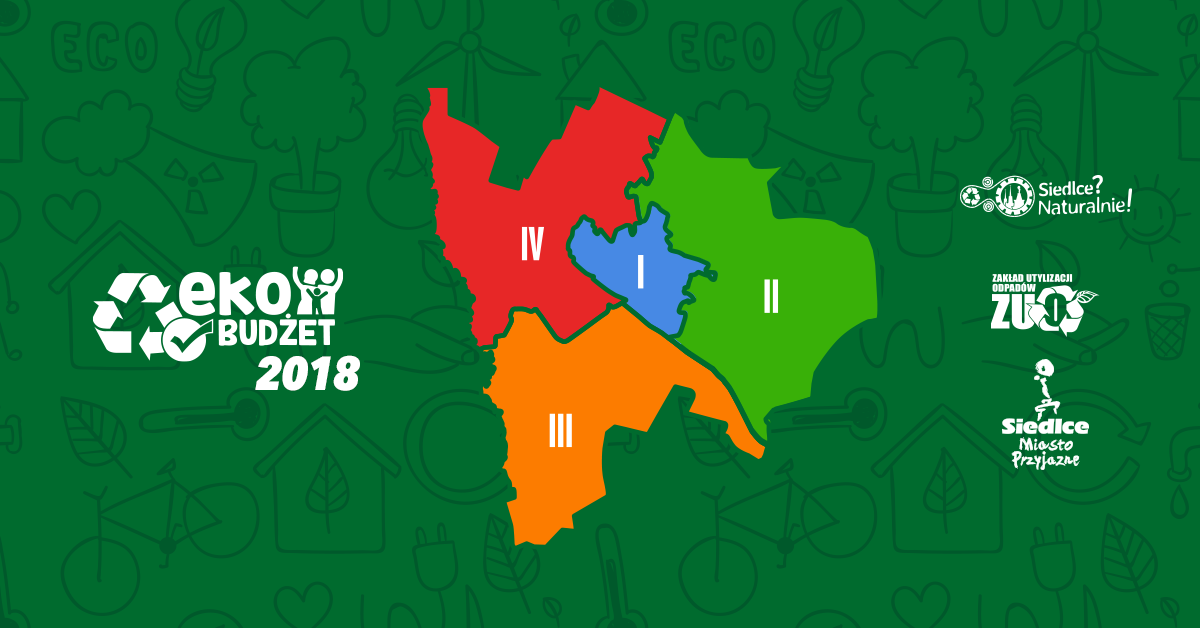 Zwycięzca
Infrastruktura rowerowa (stojak, stacje naprawcze), cały sektor22,28%
Eko Budżet 2017
Sektor 1
Park Trampolin
Sektor 1
Wodny plac zabaw
Sektor 1
Bezpieczne przejścia dla pieszych
Sektor 2
Siłownia oraz Plac zabaw
Sektor 2
Pumptrack
Sektor 2
Ścieżka zdrowia
Sektor 3
Cztery stacje roweru miejskiego
Sektor 3
Ławki dla mam karmiących oraz poidełka przy placach zabaw
Sektor 3
Wymiana oświetlenia na oprawy LED
Sektor 4
Urządzenia do Street Workout’u
Sektor 4
Pojemniki podziemne do segregacji odpadów
Sektor 4
Ścieżka rowerowa przy ulicy Plażowej
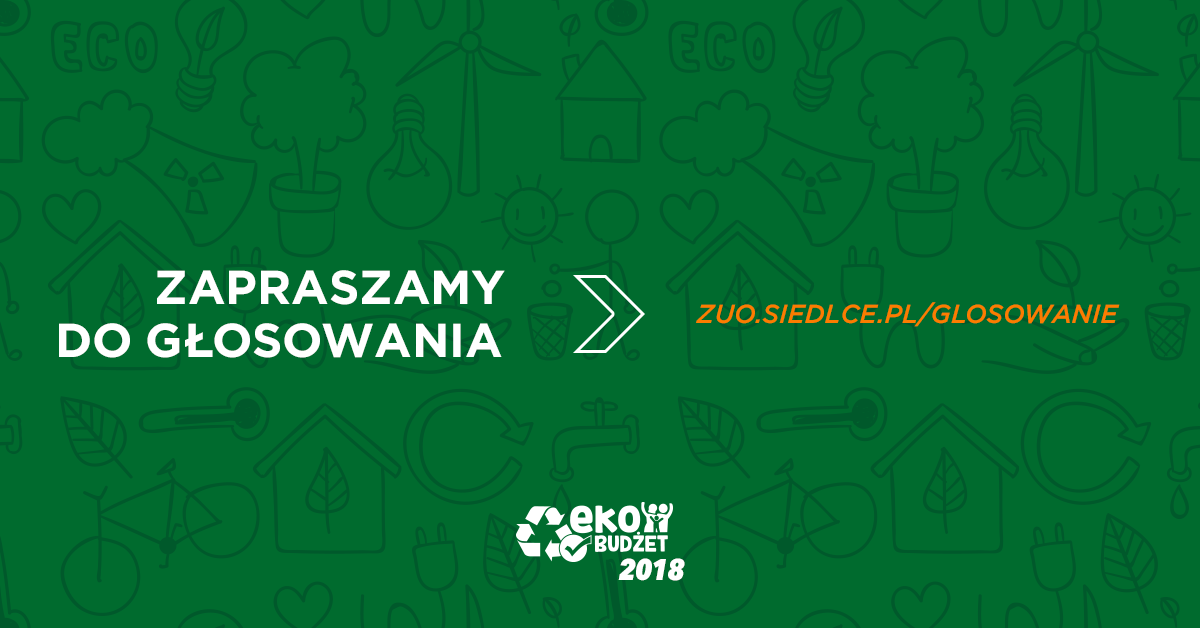 Zwycięzca
Infrastruktura rowerowa (stojak, stacje naprawcze), cały sektor22,28%
Eko Budżet 2017